3. del
NARAVNI VIRI
UVOD
Spomnite se predavanj iz Osnov geologije in Nahajališč surovin.

http://www.geo.ntf.uni-lj.si/nzupancic/osnove%20geologije/
Pomen mineralnih surovin za človeka
Razvoj civilizacij – imena dob: 
kamena, 
bronasta, 
železna.
Življenjski standard je odvisen od 
	razpoložljivosti surovin – 
	mera bogastva družbe.
Vse države nimajo enakega 
	dostopa do vseh surovin 
	→ trgovina.
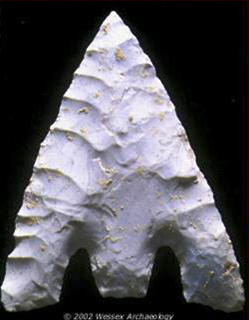 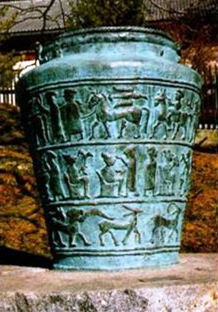 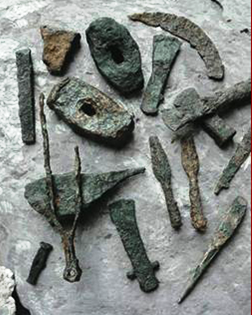 Naravni viri
Stalni ali obnovljivi
Neobnovljivi
Veter,
Plimovanje,
Tekoča
voda
Neposredna 
sončna 
energija
Fosilna 
goriva
Kovinske
surovine
Nekovinske 
surovine
Potencialno obnovljivi
Čist 
zrak
Čista 
voda
Plodna
tla
Bio-
diverziteta
Vrste mineralnih virov glede na uporabo
Materiali za proizvodnjo kovin in zlitin.
Gradbeni material.
Kmetijska industrija (gnojila).
Mineralni viri za kemično industrijo.
Drugo: 
Dragi kamni,
Kozmetika,
Hrana,…
Energijski mineralni viri.
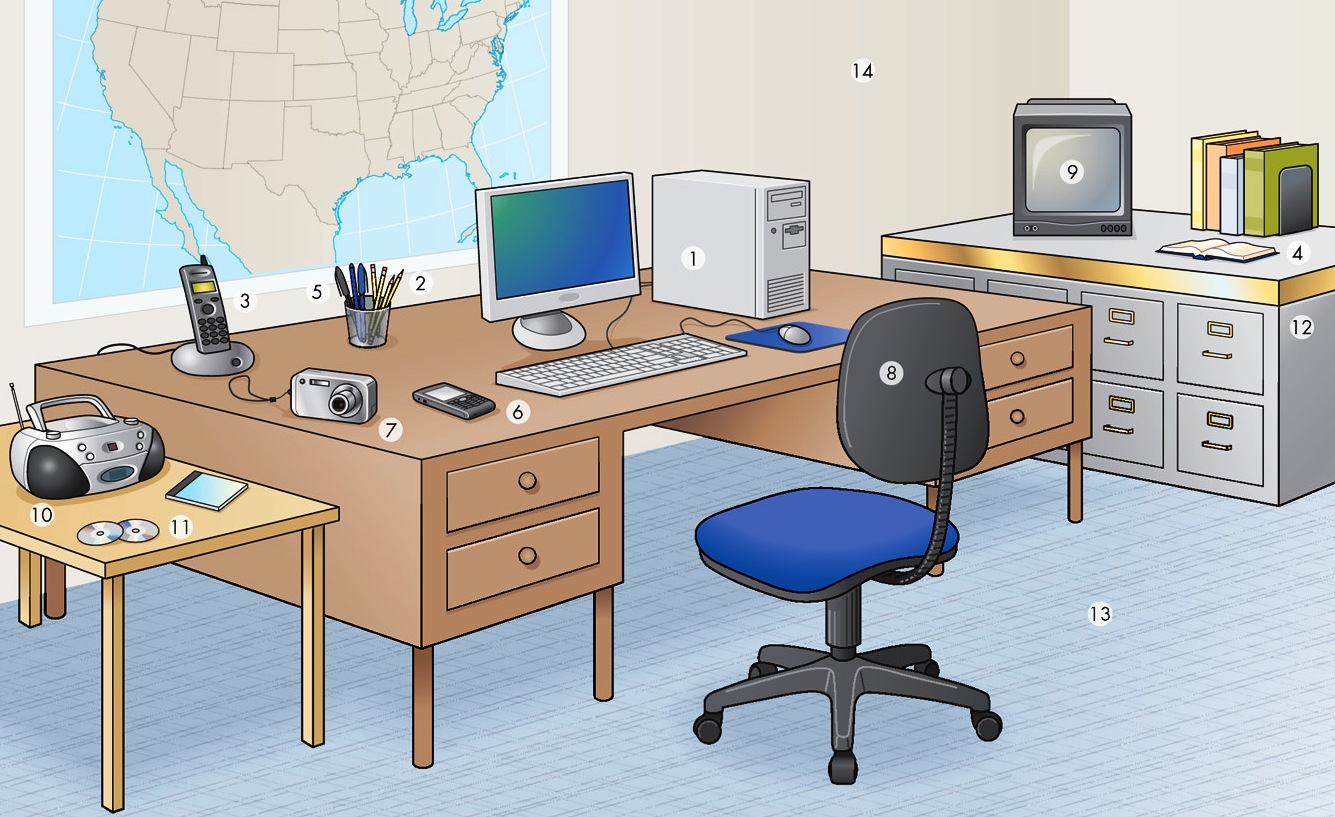 1 – računalnik; Au, Si, Ni, Al, Zn, Fe, naftni     proizvodi + 30 drugih mineralov
2 – svinčnik; grafit, glina
3 – telefon; Cu, Au, naftni proizvodi 
4 – knjige; kalcit, gline
5 – kemični svinčniki; kalcit, sljuda, naftni proizvodi , gline, lojevec
6 – blackberry; ; Au, Si, Ni, Zn, naftni proizvodi
7 – fotoaparat; Si, Zn, Cu, Al, naftni proizvodi
8 – stol; Al, naftni proizvodi 
9 – TV; Al, Cu, Fe, Ni, Si, REE, Sr
10 – radio; Au, Ni, Fe, Be, naftni proizvodi 
11 – CD; Al, naftni proizvodi 
12 – kovinska omara; Fe, Ni, Cu, Zn
13 – preproga; kalcit, Se, naftni proizvodi 
14 – zid; sadra, glina, kalcit, sljude
Mineralne surovine
Večina surovin niso kovine temveč nekovine.
Izjema je železo, ki predstavlja 95% vseh porabljenih kovin.
Letno v svetovnem merilu porabimo:
Fe, Na			  0,1 – 1 mrd t
N, S, K, Ca		10 – 100 mio t 	poljedelstvo
Zn, Cu, Al, Pb		     3 – 10 mio t
Ag, Au			        > 10.000 t
Mineralne surovine
Rudarski potencial surovine je odvisen od tehnologije, ekonomije in politike, s poudarkom na dobičku, tehnološki dostopnosti in zahtevah trga.
Koncentracijski faktor kovine je razmerje med potrebno koncentracijo te kovine za dobičkonosno odkopavanje  in njeno povprečno koncentracijo v Zemljini skorji.
Koncentracija, potrebna za dobičkonosno odkopavanje je odvisna od:
Vrste kovine in orudenja.
Ekonomskih razmer na trgu.
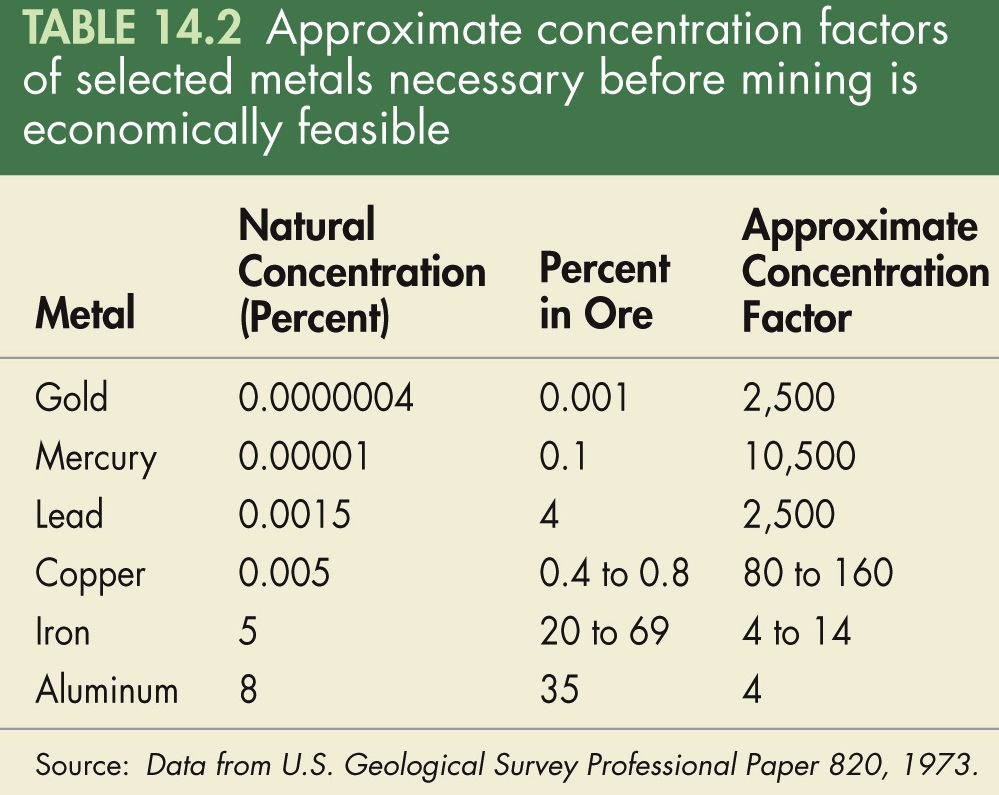 Proizvodnja nekaterih surovin v ZDA v letu 2006
Proizvodnja nekaterih surovin v Sloveniji v letu 2006
41. naloga
Poišči podatke, koliko je bila vrednost proizvedenih mineralnih surovin v enem od preteklih let v Sloveniji, ZDA, Južnoafriški republiki, Avstraliji in na Kitajskem.
Kolikšen del BDP predstavljajo?
Vir in zaloga
Vir (resource) je tisti delež surovine, ki jo potencialno lahko pridobimo in uporabimo, zaloga (reserve) pa tisti del virov, ki je dejansko trenutno razpoložljiv za legalno pridobivanje z dobičkom.
Razlika med virom in zalogo temelji na trenutnih geoloških, gospodarskih in pravnih dejavnikih.
Celotna količina srebra v Zemljini skorji je 2 mrd ton = vir, vendar pa z današnjo tehnologijo in ceno srebra na trgu lahko pridobimo 200.000 ton = zaloga, kar zadostuje za nadaljnjih 20 let.
Svetovne zaloge
Pridobivanje in poraba virov
Odnos med domačo (lastno) proizvodnjo in porabo neke države je kompleksen.
Surovine lahko pridobimo:
Primarno – pridobljeno iz novo odkopane rude
Iz delno procesirane uvožene rude
Z recikliranjem
Države včasih uvažajo surovine, ki jih doma proizvedejo dovolj, da jih tudi izvažajo. Razlogi so:
Ohranjanje dobrih gospodarskih odnosov z  državo,  iz katere uvaža neko drugo pomembno surovino.
Nižji ceni pridobivanja v tujini, kjer so okoljski zakoni manj strogi in zato proizvodnja cenejša.
Primeri
V ZDA so tako 1999 s primarno produkcijo pridobili  44.100 t molibdena. Porabili so ga 18.400 t, uvozili 11.900 t.
V letu 2002 so proizvedli 300 t zlata, ga porabili 170 t in uvozili 125 t.
1992 so proizvedli 160 t živega srebra, ga porabili 500 t, uvozili 100 t in izvozili 400 t, kar je bila posledica sprostitve 500 t iz zalog Narodne obrambe in Ministrstva za energijo.
Poraba mineralnih virov
Za večino kovin je bila rast povpraševanja od 2. svetovne vojne do sredine 70-ih let od 2 – 10% letno.
Kot odziv na gospodarske razmere se je do leta 1982 rast povpraševanja močno upočasnila in za nekatere materiale celo upadla.
Ko si je gospodarstvo opomoglo, se je povpraševanje spet povečalo, z regionalnimi nihanji kot npr. v Aziji v 1990 zaradi ekonomske krize.
Izboljšanje življenjskega standarda v manj razvitih deželah je povečalo povpraševanje.
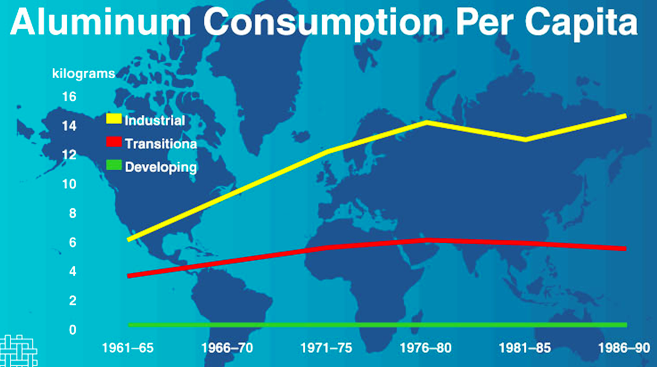 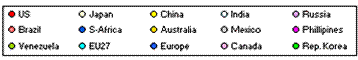 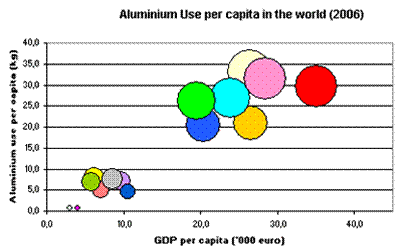 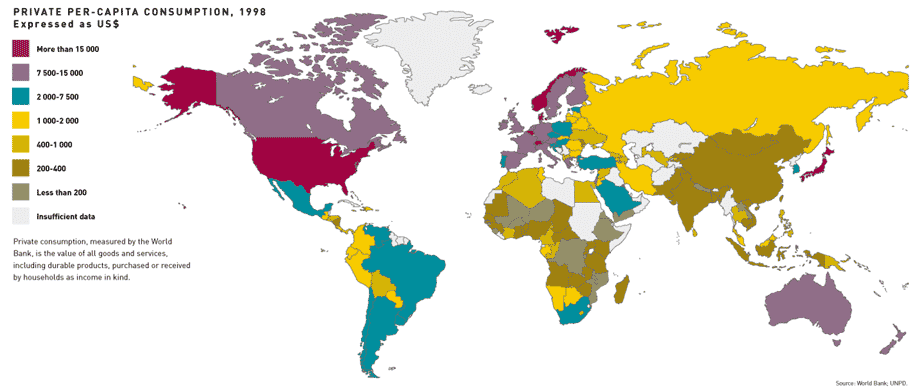 Poraba naravnih virov v ZDA
Letna poraba mineralnih surovin v ZDA je 21.700 kg na osebo.
Poraba agregata v ZDA
Poraba energije
Dnevna poraba energije na glavo prebivalca na različnih stopnjah razvoja družbe.
Poljedelstvo  in
industrija
Hrana
Bivališče
Transport
Industrijska
Napredna
poljedelska
Zgodnja
poljedelska
Lovsko – 
nabiralniška
0
20
40
60
Primitivna
societies
Razpoložljivost naravnih virov
Kaj se bo zgodilo, če se rast prebivalstva in potreba po surovinah nadaljuje z enako stopnjo rasti?
Prebivalstvo
Naravni viri
Onesnaženje
1900
1950
2000
2050
2100
Omejeni naravni viri
Faktorji razpoložljive zaloge/svetovna potreba. 
Ocena je iz leta 2000.
Svetovna proizvodnja in zaloge (v 1000 t, za Au, Ag in Pt v t ) 2002
Omejeni naravni viri
So neobnovljivi.
Njihove zaloge so končne, potrebe po njih naraščajoče.
Naraščanje svetovne populacije in želje po višjem standardu pomeni vedno hitrejšo rast potrebe po naravnih virih.
Pomanjkanje virov zaradi rastoče globalne industrializacije, pri čemer razvitejše dežele porabijo nesorazmerno veliko mineralnih virov.
ZDA predstavljajo le 4,5% svetovne populacije, a porabijo bistveno večji delež surovin.
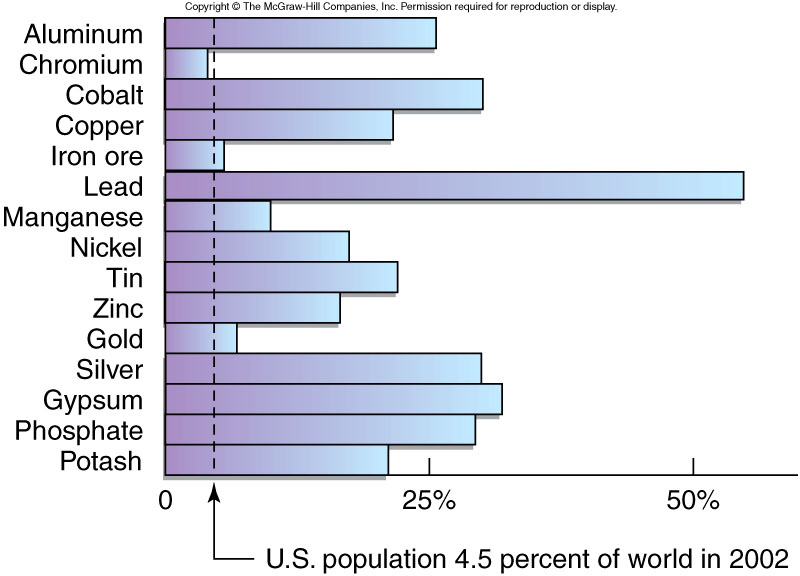 Omejeni naravni viri
V ZDA živi le 5% svetovnega prebivalstva, a porabijo nesorazmerno visok delež mineralnih virov, vključno največ Al, Cu in Ni na svetu.
Če bi vse države imele takšne zahteve po virih, bi jih zmanjkalo še prej.
Naravni viri so neenakomerno porazdeljeni.
Nekatere države morajo surovine uvažati.
Nekatere države iz gospodarskih, političnih ali okoljskih razlogov uvažajo surovine, ki jih v zadostni količini tudi same lahko proizvajajo.
Omejeni naravni viri
Problem politične, gospodarske ali vojaške nestabilnosti v državah proizvajalkah.
Dejanski problem razpoložljivosti naravnih virov ni njihovo dejansko izčrpanje ali izginotje, temveč stroški ohranjanja primerne rezerve ali zaloge, z rudarjenjem ali recikliranjem.
Stroški pridobivanja naj ne bi bili višji od stroškov surovine.
Ko bomo porabili obstoječe zaloge, bo cena surovine narasla in vir bo postal zaloga – pridobivanje bo postalo ekonomsko upravičeno.
Enak učinek ima izboljšanje tehnologije.
Omejeni naravni viri
Možne rešitve omejenih virov so:
Poiskati nove vire
Poiskati nadomestne vire
Recikliranje obstoječih surovin
Uporabljati manj in bolj učinkovito uporabljati obstoječe
Živeti brez
42. naloga
Katera od rešitev se ti zdi najprimernejša, katera najmanj? Utemelji.
Načini izrabe virov
Izčrpanje virov
Je problem, če privzamemo sledeče perspektive:
Maltusianska – razpložljivost virov omejuje  družbeno-gospodarsko rast.
Neo-Maltusianska  - izkoriščanje virov ima okoljske omejitve.
Ricardianska -  napredujoče siromašenje virov  dviga stroške pridobivanja in niža kvaliteto surovine.
Ni problem, če privzamemo kornukopianski pogled, da bodo nove iznajdbe vedno zagotovile nadomestne vire in rešitve.
43. naloga
Kateri scenarij se ti zdi najbolj verjeten. Utemelji zakaj.
Izčrpanje virov
Tehnološki napredek za izkoriščanje subekonomskih virov morda ne bo dovolj hiter.
Izkoriščanje manj bogate rude pomeni tudi večjo količino jalovine in večji negativen vpliv na okolje.
Zmanjšanje potrebe bo surovinah je malo verjetno; celo v razvitih deželah, kjer so potrebe najvišje.
Avtomobili, mobilni telefoni, novi tehnološki dosežki,… na prebivalca. 
1997 je bilo na 1000 prebivalcev število avtomobilov
Severna Amerika 	732
Evropa in Azija 	   90
Afrika		   25
V ZDA je med letoma 1950 – 1990 prebivalstvo naraslo za 65%, poraba surovin pa za 130%.
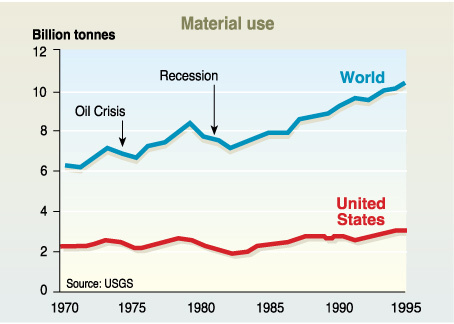 Povečanje zalog
Nove metode odkrivanja mineralnih surovin.
Geofizikalne metode.
Geokemične prospekcije.
Daljinsko zaznavanje.
Geološko kartiranje.
Napredek geološkega znanja.
Viri mineralnih surovin v morju.
Morska voda.
Placarji iz časa zadnjih ledenih dob.
Črni kadilci (black – smokers).
Manganove nodule.
Geofizikalne metode
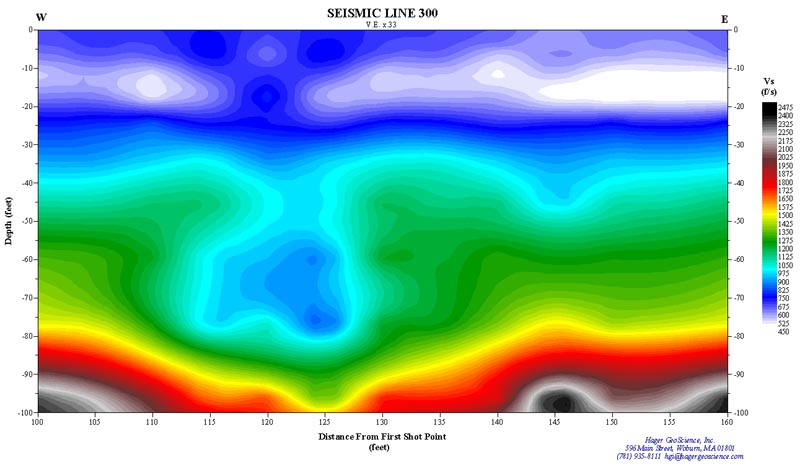 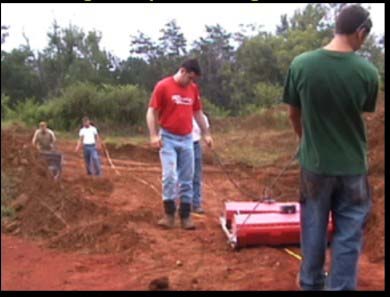 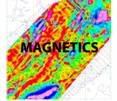 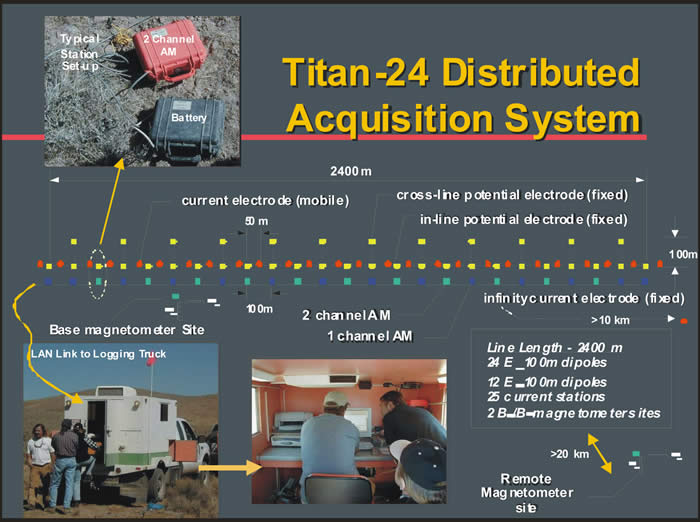 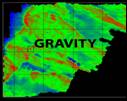 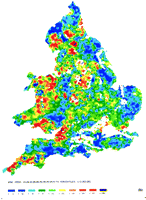 Geokemične prospekcije
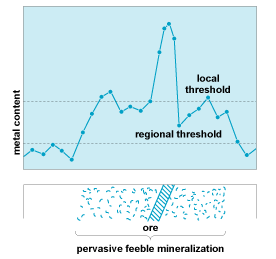 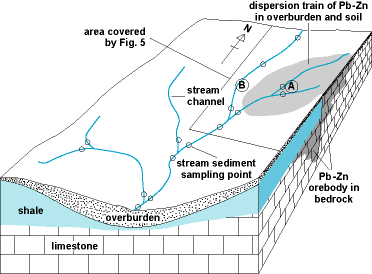 44. naloga
Opiši nekaj vrst geokemične prospekcije.
Daljinsko zaznavanje
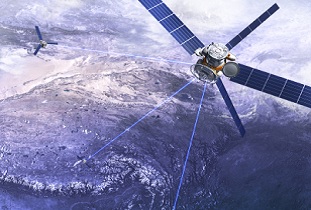 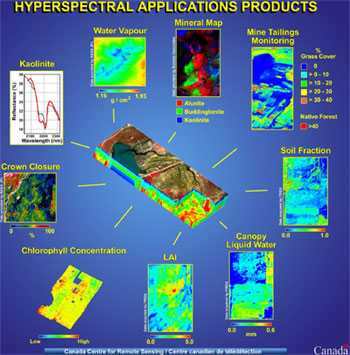 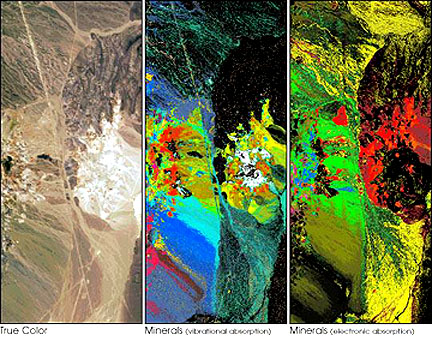 45. naloga
Opiši nekaj tehnik daljinskega zaznavanja.
Novi viri surovin
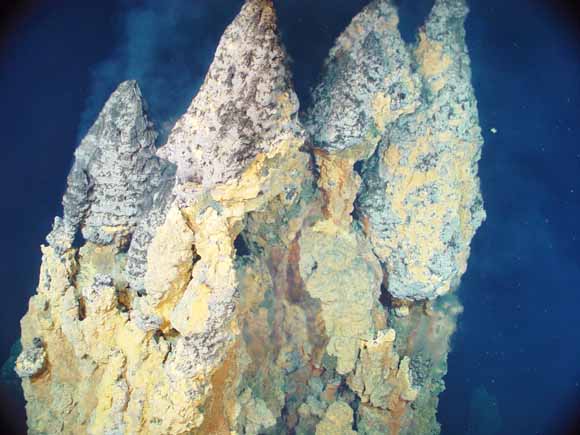 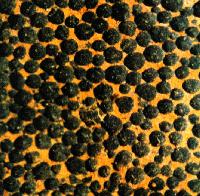 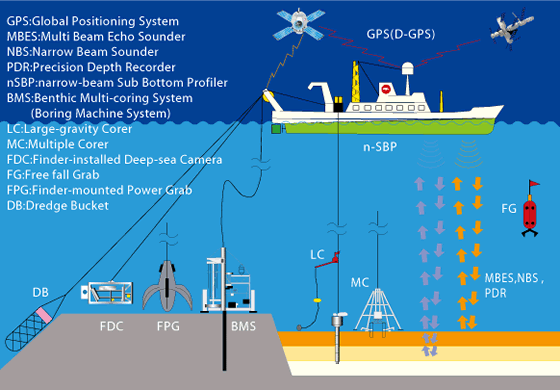 Ohranjanje zalog
Nadomeščanje redke surovine z tako, ki je obilna.
Povpraševanje po eni surovini se zmanjša, po drugi poveča – problem daljnoročno ostane.
Nadomeščanje kovin z nekovinami.
Veliko nekovinskih materialov pridobimo iz nafte, ki je zelo omejen vir.
Fizikalne, električne ali druge lastnosti keramičnih materialov niso identične kovinam.
Recikliranje.
Recikliranje
Nekatere kovine v razvitem svetu že dolgo uspešno recikliramo.
V manj razvitem svetu je recikliranja manj, ker je tam manj proizvodov, primernih za reciklažo in ta zato ni ekonomsko upravičena.
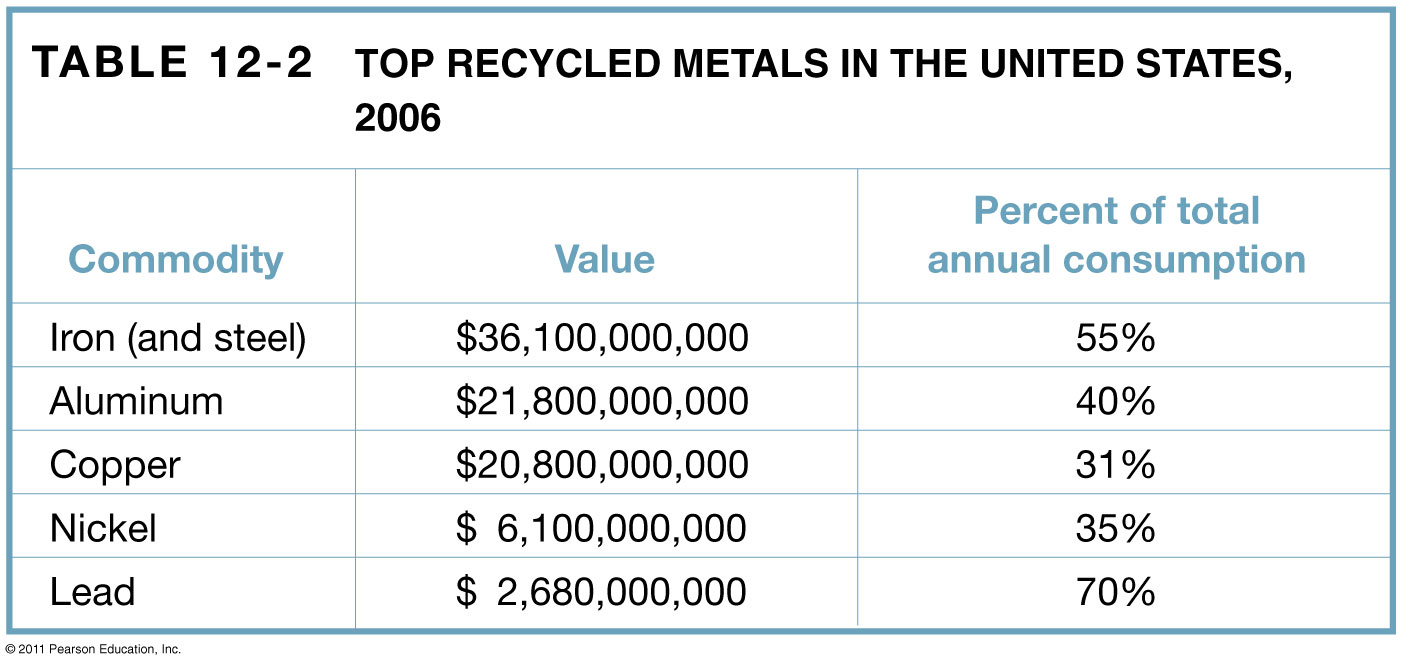 Recikliranje
Dodatna prednost recikliranja je zmanjševanje volumna odpadnih snovi.
Vseh materialov ni mogoče enako dobro reciklirati.
Nekatere kovine zlahka očistimo in ponovno uporabimo.
Recikliranje je lahko energijsko učinkovitejše od proizvodnje nove kovine z rudarjenjem in metalurško obdelavo.
Najlažje je reciklirati kovine, ki jih uporabljamo v čisti obliki in v primerno velikih izdelkih.
Baker v žicah
Svinec v akumulatorjih
Aluminij v pločevinkah
46. naloga
Izračunaj, koliko aluminija pridobimo, če vsak prebivalec Zemlje letno reciklira eno pollitrsko pločevinko mesečno.
Kaj zahteva več energije – primarna produkcija aluminija ali recikliranje? 
Ali lahko ugotoviš kolikšno je recikliran aluminij cenejši od primerno pridobljenega?
Recikliranje
Recikliranje izdelkov, kje je material pomešan v zapletenem končnem izdelku, je zahtevnejše.
TV, 
hladilnik….
Tudi, če je tehnično možno, je tako recikliranje lahko predrago.
Izjema je npr. platina, ki je dovolj draga, da se jo splača reciklirati iz katalizatorskih konverterjev izpušnega sistema.
Recikliranje
Poseben problem so zlitine.
Jeklo je zlitina železa in ene ali več drugih kovin – Cr (nerjaveče jeklo); Ti, Mo in W – jeklo visoke trdnosti (high-strenght).
Odpadno jeklo moramo torej zbirati in reciklirati ločeno, glede na tip zlitine, kar pa je razmeroma redko.
Nekaterih surovin zaradi načina uporabe ni možno reciklirati.
K in P gnojila raztresemo po poljih.
Sol za posipanje raztopljeno odplakne v kanalizacijo.
Pb, ki so ga nekdaj dodajali gorivu, je z izpušnimi plini izhajal v atmosfero in se usedal na površino.